Дураков Иван Тимофеевич(1903 – 1921)г.  Уссурийск
Автор: Блинова Светлана Анатольевна, учитель истории МБОУ СОШ №130 г. Уссурийска Приморского края
ДУРАКОВ
(СЛАВИН)
ИВАН ТИМОФЕЕВИЧ
1903 - 1921 
ГЕРОЙ КОМСОМОЛЕЦ
ЗВЕРСКИ ЗАМУЧЕНБЕЛОГВАРДЕЙЦАМИ
И ЯПОНСКИМИ 
ИНТЕРВЕНТАМИ В ГОДЫ ГРАЖДАНСКОЙ ВОЙНЫ.
БЫЛ УЧЕНИКОМСРЕДНЕЙ ШКОЛЫ № 130
Г. УССУРИЙСКА
Средняя школа №130 – одна из старейших не только в Уссурийске, но и в крае. История ее тесно связана с героическим прошлым Дальнего Востока.
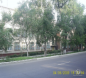 Год основания школы- 1896
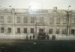 А.С.Полушкин
"Без просвещеья нет свободы!". 

Преподаватель  математики железнодорожного училища (ныне школа № 130)
А.С. Полушкин избирался председателем исполкома железнодорожников Уссурийской линии. 
В годы колчаковского режима участвовал в подпольной работе большевиков Никольска. После апрельского переворота 1920 года, устроенного японскими интервентами, А.С. Полушкин был схвачен и передан японцами бандитам Бочкарёва. 
Память об этом человеке жива до сих пор - его имя носит средняя школа № 130.
Иван Дураков родился в 1903г. В Никольск -Уссурийском в семье многодетного рабочего железнодорожника. Учился в железнодорожном училище(ныне средняя школа №130)
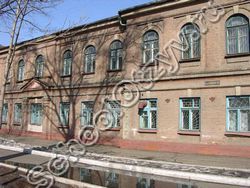 Дураков
Подростком вступил в союз рабочей молодежи железнодорожного транспорта
Активный участник партизанского движения
Выполняет роль порученца-связного с подпольной организацией Никольск-Уссурийска
Было герою 18 лет
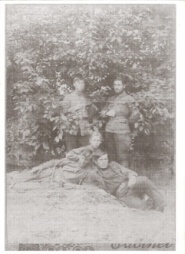 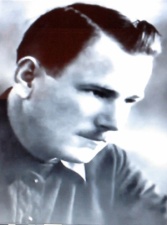 В партизанском отряде, которым командовал  
    К. Степаненко Иван показал выносливость,
    находчивость, деловитость и 
исключительную смелость
15 сентября 1921г. при выполнении задания  командования по доставке в партизанский отряд взрывчатки, Иван Дураков был схвачен белогвардейцами и японскими интервентами. Они подвергли его жестоким пыткам, добиваясь от него, чтобы он назвал фамилии и адреса подпольщиков, партизан, численность и их вооружение. Но палачи не добились от Ивана  предательства. Иван Дураков погиб как герой.
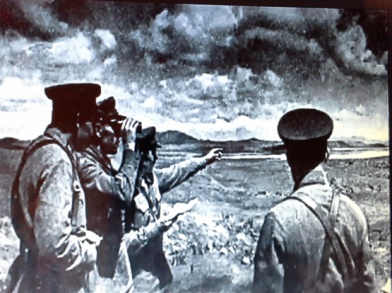 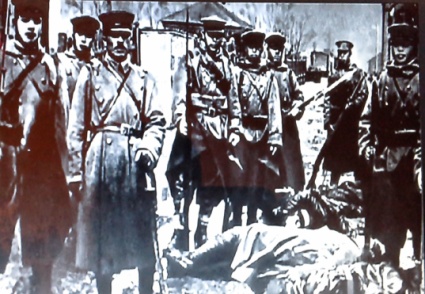 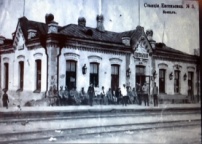 О том, где погиб герой есть две версии:
1.На станции    Евгеньевка
2. В подвале средней школы №130
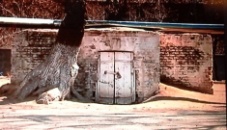 В дни подготовки к 50-летию ВЛКСМ силами молодежи Уссурийска был сооружен памятник: на высоком постаменте скульптурный портрет И.Т. Дуракова из бетона и мемориальная доска из белого мрамора.
И.Т. Дураков 1903-1921гг
На стеле выбиты
слова: 
«Умирая
не умрет герой-
мужество 
останется в 
веках»
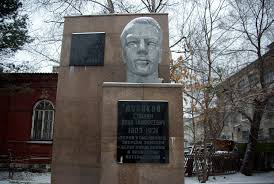 Памятник был открыт 25 мая 1968г.
Автор- скульптор
    В.К. Ненаживин